ТЕМА 4. РОЛЬ ІНФОРМАЦІЙНО-ПОШУКОВИХ СИСТЕМ ТА СОЦІАЛЬНИХ МЕРЕЖ У 
ЗАБЕЗПЕЧЕННІ НАЦІОНАЛЬНОЇ БЕЗПЕКИ

План

1. Загальна характеристика інформаційно-пошукових систем та їх види 
2. Пошукові системи як спосіб збору розвідувальної інформації 
3. Поняття та види соціальних мереж 
4. Соціальні мережі у виявленні потенційних загроз 
5. Ідентифікація та протидія пропаганді та дезінформації в соціальних мережах 
6. Значення та використання соціальних мереж з метою забезпечення національної безпеки
Інформаційно-пошукова система (ІПС) – це сукупність методів і засобів, призначених для зберігання та пошуку документів, відомостей про них чи певних фактів.


За режимом функціонування виокремлюють: 
Системи з вибірковим пошуком – ІПС, в яких пошук виконується за постійним набором запитів для певного контингенту користувачів у масиві поточних надходжень документів чи даних, які надходять через певні інтервали часу. При цьому змінюється вміст системи, а запити залишаються без змін; 
Системи з ретроспективним пошуком, які обслуговують разові запити, що змінюються залежно від інформаційних потреб користувачів, у нагромадженому інформаційному фонді зі значною хронологічною глибиною.
Взаємодія користувача з ІПС охоплює такі операції: 

введення в систему пошукових образів документів та самих документів; 
зберігання інформації в системі; 
формування запитів, опис і введення у систему пошукових розпоряджень – інформаційних запитів, викладених інформаційно-пошуковою мовою і доповнених допоміжною інформацією;
пошук – порівняння пошукових образів документів з пошуковими розпорядженнями; 
прийняття рішення про видачу знайденої інформації залежно від критерію пошуку, визначеного користувачем; 
видача інформації, що відповідає інформаційному запиту.
Функціонування ІПС можна оцінити за наступними критеріями: 

повнота – здатність відшукувати та видавати релевантні документи, тобто такі, що відповідають запитові користувача; 
точність – здатність відсіювати та затримувати нерелевантні документи; 
економічна ефективність – окупність витрат на функціонування системи вигодами від її використання, серед яких важливе значення мають підвищення оперативності та зменшення трудомісткості пошуку.
Базові стратегії пошуку інформації:

перегляд пошукових каталогів – найчастіше це неефективна стратегія, яка дає безсистемні результати. Пошук здійснюється кроками, через вибір загальної категорії, потім – підкатегорії і т. д. за існуючою ієрархією. Складність такого пошуку полягає в тому, що користувач має визначити, до якої категорії належить його тема, а за відсутності стандартів кожен каталог має свою систематику і специфічне наповнення; 
перехід за гіперпосиланнями від стартової сторінки. Ефективність цієї стратегії залежить від вибору початкового сайту або Web-сторінки. Більшість мегапорталів мають рейтинги сайтів. Такі рейтинги створюються за кількістю відвідувань їх користувачами. Але інформаційні потреби різних користувачів не збігаються, тому до таких рейтингів слід ставитись з обережністю.; 
пошук за допомогою пошукових систем. На відміну від каталогів, такий пошук не обмежується окремою категорією.
Для підвищення ефективності пошуку необхідно визначити: 

унікальні слова, спеціальні терміни, назви, абревіатури або акроніми для даної теми. Пошук за такими словами найбільш ефективний.; 
спільноти, організації, установи або окремих осіб, сайти або Web-сторінки яких можуть містити потрібну інформацію або корисні посилання. Знайдені сторінки можуть стати стартовими для подальшого пошуку; 
стійкі вирази (словосполучення, фрази), які стосуються даної теми, наприклад «правове регулювання». Для такого пошуку слід використовувати лапки (дужки) або оператори відстані. Це уточнює запит і зменшує кількість документів, що видаються; 
інші слова, які можуть траплятись у будь-якому документі з заданої теми. Як ключові слова найчастіше використовуються іменники, рідше – прийменники і зовсім рідко – дієслова, прислівники, прийменники, сполучники.
Соціальна мережа – це онлайн-платформа, де користувачі можуть створювати профілі, встановлювати зв’язки з іншими та обмінюватися інформацією. Основними елементами соціальних мереж є особисті профілі, зв’язки (друзі, підписники, контакти), стрічка новин та можливості спілкування (чати, коментарі, лайки тощо).

Соціальною мережею в класичному розумінні є платформа, що надає можливість користувачам обмінюватися повідомленнями та контентом, створювати профілі, підписуватися на інших і доєднуватися до спільнот (груп).

Крім таких відомих і найпопулярніших соціальних мереж світу як Facebook, Instagram, Tik-Tok і Twitter існують наступні:

професійні онлайн-ресурси, 
мобільні додатки для знайомств, 
нлайн-форуми та комунікаційні платформи для геймерів.
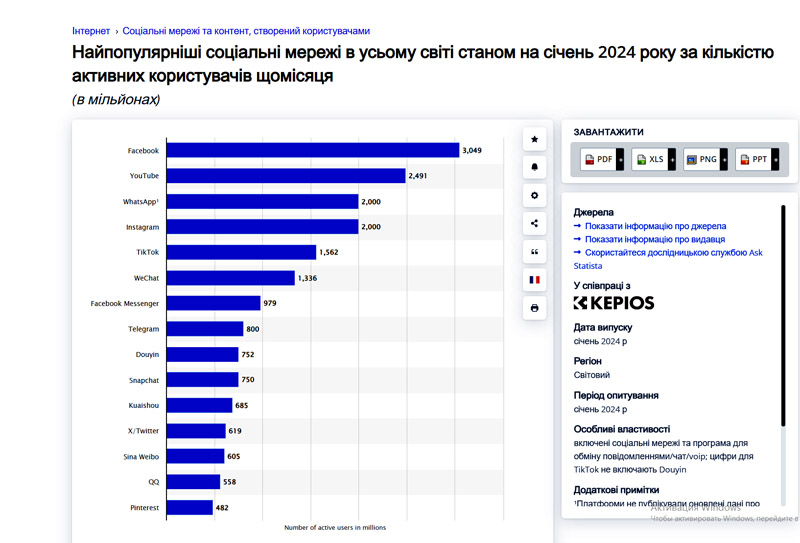 Різновиди соціальних мереж:

Глобальні. 
Спеціалізовані професійні. 
Вертикальні. 
Месенджери та чати.
ТОП соціальних мереж у світі за кількістю активних користувачів, за даними Statista
Класифікація за призначенням

Інформаційні соціальні мережі інформують громади про новини та акції та вирішують повсякденні проблеми. Вони включають дискусійні форуми та соцмережі огляду споживачів.
Освітні соціальні мережі дозволяють студентам комунікувати. 
Соціальні мережі знайомств. 
Мультимедійні та соціальні мережі обміну контентом дозволяють користувачам ділитися своїм унікальним контентом (статтями, фотографіями тощо) через блоги та публікації. 
Мережі соціальних зв’язків дозволяють людям підтримувати зв’язок один з одним. Такі мережі, як Twitter і Facebook, об’єднують людей.
Платформи, що базуються на роботі, включають еконоіичні платформи (TaskRabbit, Airbnb) та платформи огляду споживачів (Zomato, Foursquare). Люди можуть шукати інформацію про бренди, продукти та послуги, а також здійснювати покупки.
Торговельні мережі дозволяють користувачам робити покупки в Інтернеті.
Загрози в соціальних мережах:

класичні загрози, зокрема, загрози конфіденційності та безпеки, які не тільки загрожують користувачам соцмереж, але й користувачам Інтернету, які не використовують соціальні мережі. 
новітні загрози, які в основному є унікальними для середовища соціальних мереж, і які використовують інфраструктуру соціальних мереж для загрози конфіденційності та безпеки користувача. 
комбіновані загрози, які поєднують різні типи атак для створення більш складних та негативних наслідків. 
загрози спрямовані на дітей, які використовують соціальні мережі.
Дезінформація – це неправдива, оманлива, маніпулятивна інформація, створена навмисне заради економічних, політичних або інших вигод.

 Ключовою ознакою дезінформації, яка відрізняє це явище від звичайної недостовірної інформації, є умисел на її створення.
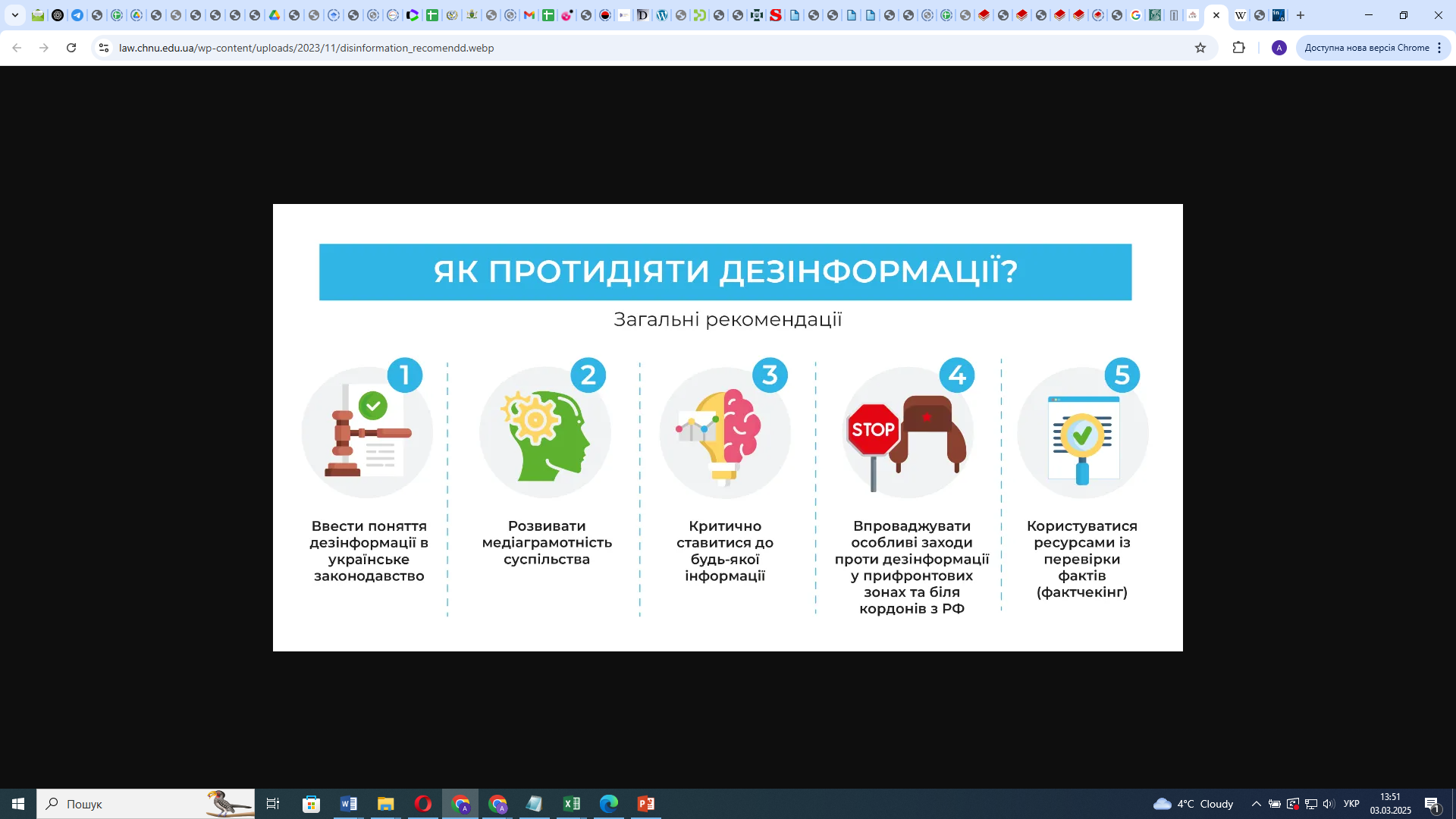 Способи виявлення дезінформації в мережі Інтернет:

Перевірка джерела інформації 
Перевірка на послідовність і підтвердження інформації 
Перевірка фактів і оцінка доказів 
Повідомляти та протидіяти дезінформації на платформі, де вона поширюється
Обов’язково читати далі заголовка перед тим як розповсюдити новину
Визначити, можливо це жарт
Заходи безпеки в соціальних мережах щодо забезпечення національної безпеки держави:

моніторинг інформації, яка поширюється з невідомих джерел, містить суспільно-політичні новини та розповсюджується на велику аудиторію;
за результатами моніторингу негайно подати оперативну інформацію з реальними даними і тим самим спростувати фейкові повідомлення;
виявлення суб’єктів, джерел поширення неправдивої інформації, а також причин та чинників негативного інформаційного потоку;
створення або реформування у секторі оборони відповідних підрозділів із зазначеною специфікою діяльності, залучення до роботи відповідних фахівців;
впровадження у роботі відповідних органів використання новітніх технологій зі збору та опрацювання інформації з метою виявлення можливих загроз для національної безпеки;
чітка заборона розміщення на сторінках в соціальних мережах інформації, що стосується питань озброєння, укомплектованості, переміщення військових підрозділів, дій військовослужбовців тощо;
впровадження та застосування комплексного механізму для досягнення ефективного впливу на індивідуальну або колективну свідомість громадян України через соціальні медіа ресурси
ДЯКУЮ ЗА УВАГУ!!!